SYI 10102
FIQH AL-IBADAH
الصلاة ومشروعيتهاSolat dan Pensyariatannya
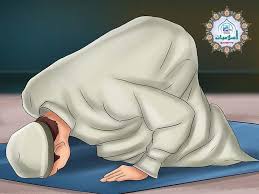 معنى الصلاة
حكمة الصلاة
تاريخ مشروعية الصلاة
الصلاة من العبادات القديمة في مشروعيتها، فقد قال تعالى عن سيدنا إسماعيل عليه الســـلام: {وكان يأمر أهله بالصلاة والزكاة وكان عند ربه مرضياً} [مريم:55]، فقد عرفتها الحنيفية التي بعث بها إبراهيم، وعرفها أتباع موسى عليه السلام، وقال تعالى على لسان عيسى عليه السلام: {وأوصاني بالصلاة والزكاة ما دمت حياً}[مريم:31] 
وعندما بعث نبينا محمد  كان يصلي ركعتين كل صباح ويصلي ركعتين كل مساء، قيل: وهما المقصودتان بقول الله تعالى خطاباً لنبيه: {وسبح بحمد ربك بالعشي والإبكار} [المؤمن:55]
الصلوات المكتوبة
شرعت هذه الصلوات ليلة أسريَ برسول الله إلى بيت المقدس ثم عرج به إلى السماوات، فقد فرض الله على نبيه وسائر المسلمين خمسين صلاة في اليوم والليلة، ثم خففها الله عز وجل إلى خمس صلوات، فهي خمسٌ في الأداء والفعل وخمسون في الأجر
جاء في حديث الإسراء والمعراج الذي رواه البخاري(342)، ومسـلم (163)، أن رسول الله قال: "فرج عن سقف بيتي وأنا بمكة، فنزل جبريل .. ثم أخذ بيدي فعرج بي إلى السماء... ففرض الله على أمتي خمسين صلاة ... فراجعته فقال: هي خمس وهي خمسون لا يبدل القول لدي
دليل مشروعية الصلاة
القران
الحديث
حكم تارك الصلاة
1
2